Leče I.
Tehnični dan 8. razred
Tehnični dan
V času dela na daljavo bomo izvedli tehnični dan, ki je bil sicer namenjen delu v šoli.

   Medpredmetno bomo povezali Tehniko in Tehnologijo ter Fiziko.
Izdelava vira svetlobe s svetlobnim žarkom
Pripomočki:
škarje
papir ali karton ali lepenka
svetilo ali lučka ali svetilka na telefonu, …
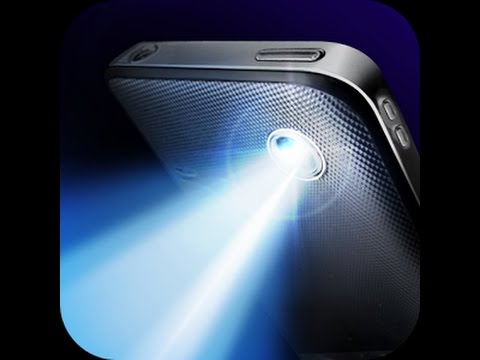 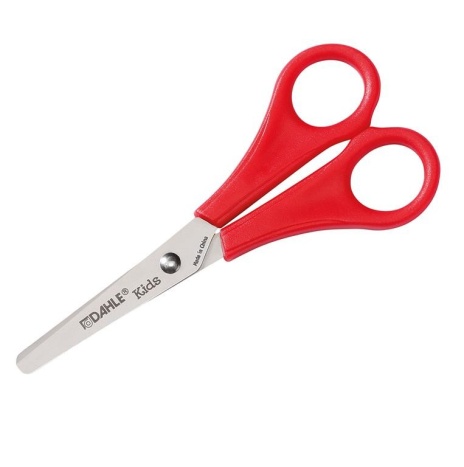 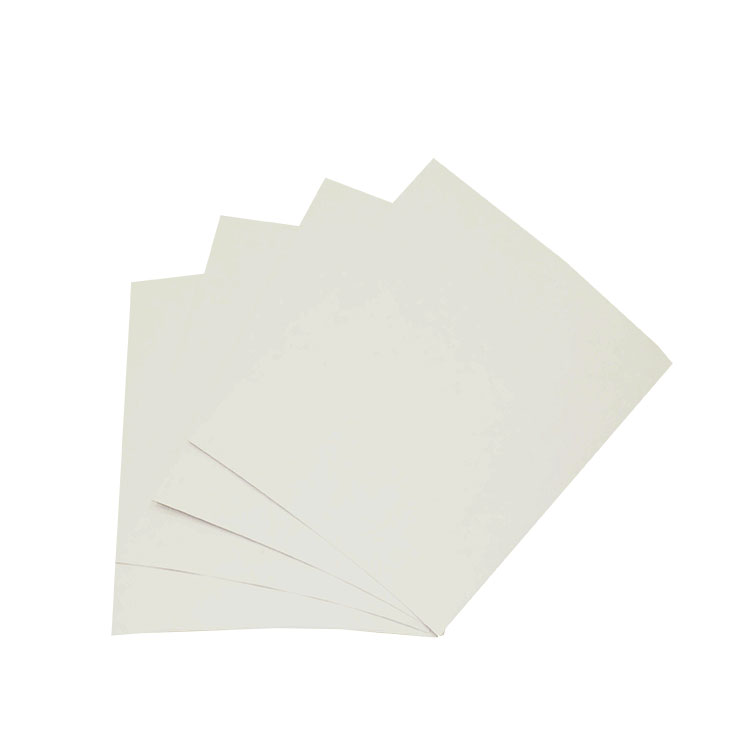 Izdelava optične reže
Na pravokotni listič papirja s škarjami vrežite
režo, ki ni širša od 1 mm in prepognete zavihke,
da optična reža samostojno stoji.
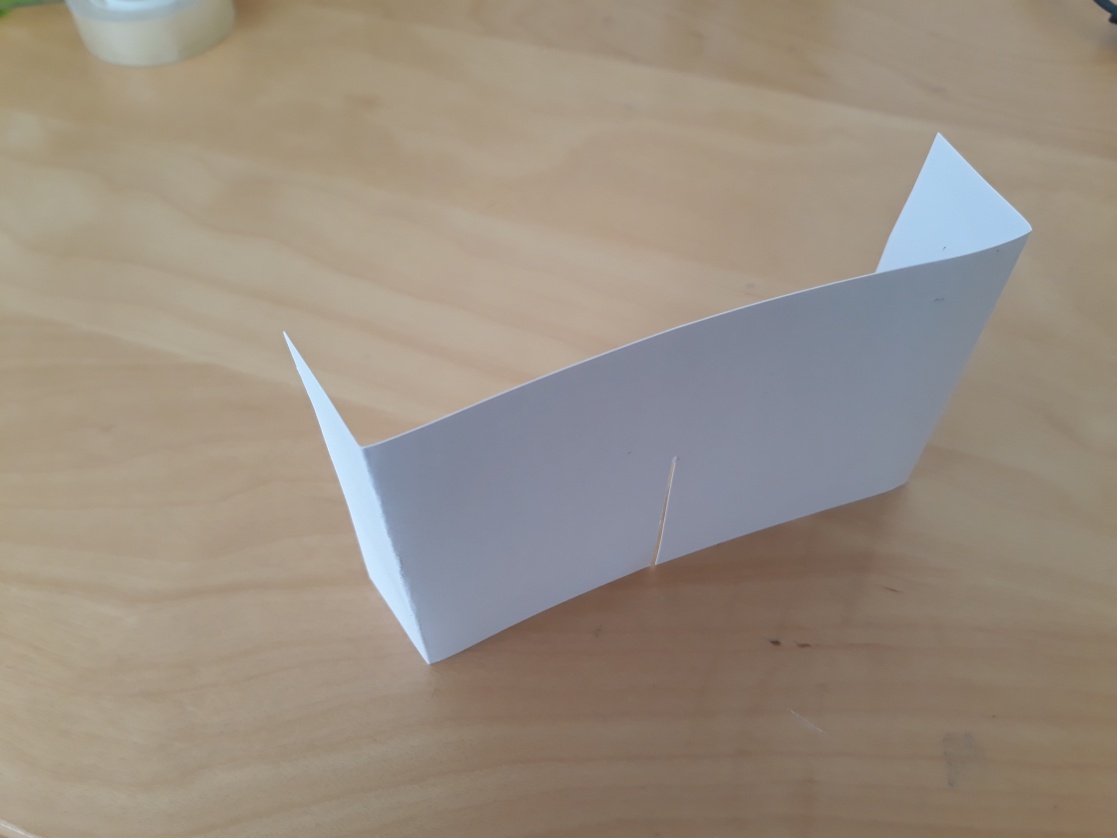 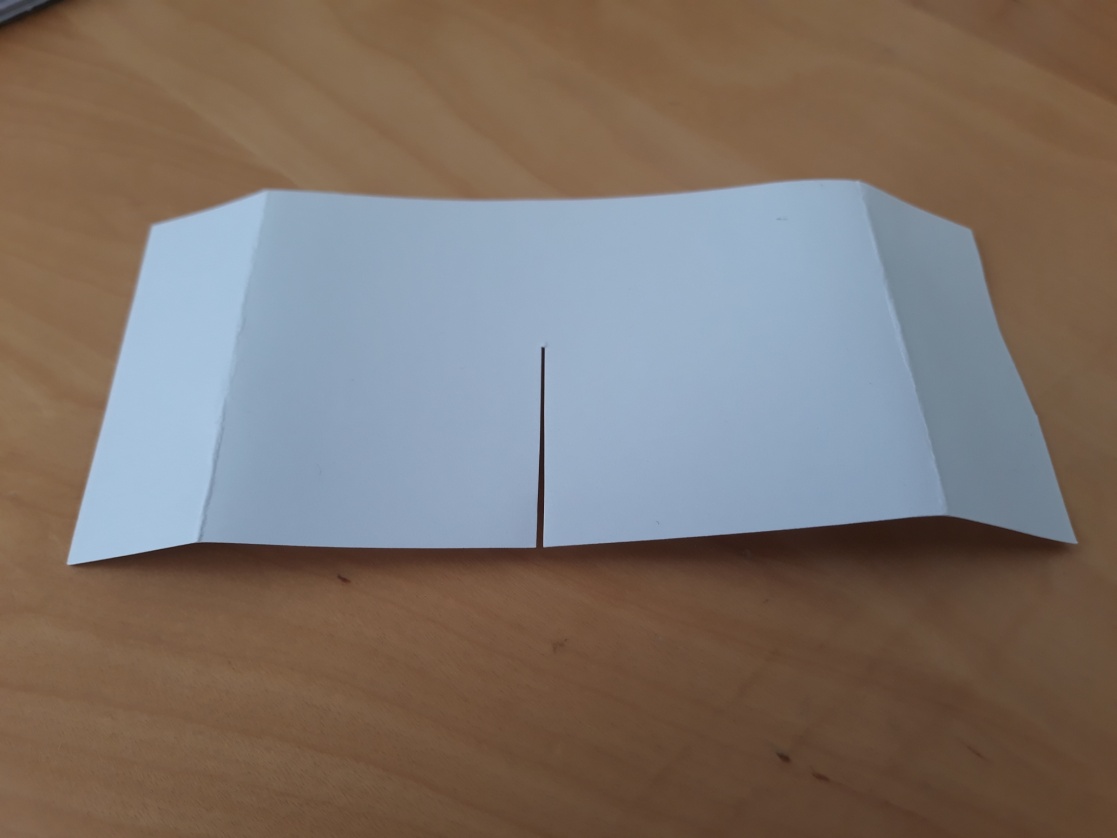 Svetlobni žarek
Če postavimo svetilo 5 cm za optično režo, skozi
optično režo prehaja le svetlobni žarek.
Z oddaljevanjem svetila se žarek ostri a postaja
šibkejši. V temnejšem prostoru je žarek izrazitejši.
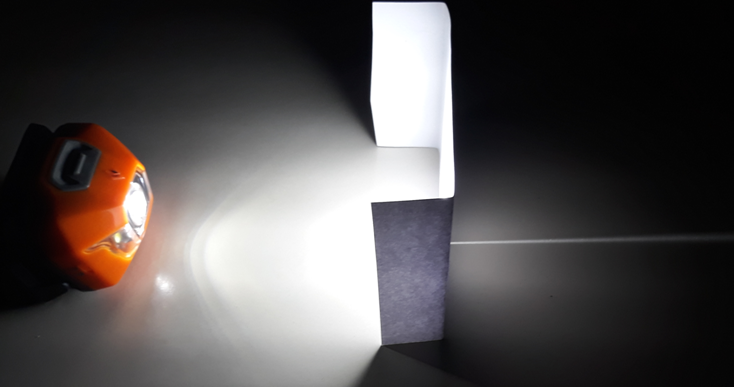 Na list papirja narišite pravokotnico. Svetlobni 
žarek usmerite v ravno zrcalo, na list papirja pa 
prerišite smer vpadnega in odbitega žarka.
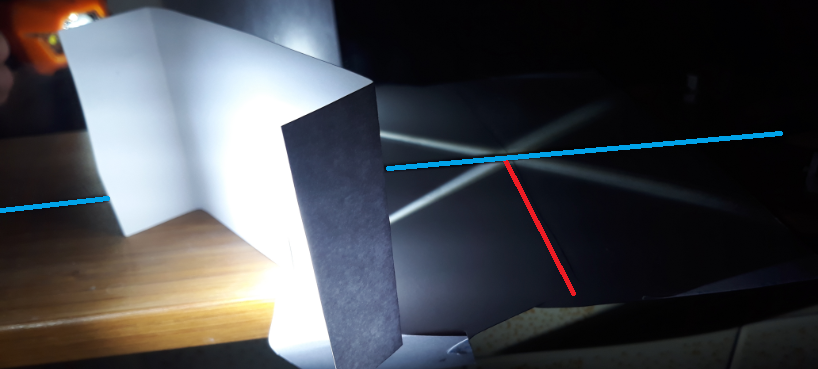 Odbojni zakon
Na papirju označite zrcalo, vpadno pravokotnico,
vpadni in odbiti žarek ter oba kota.
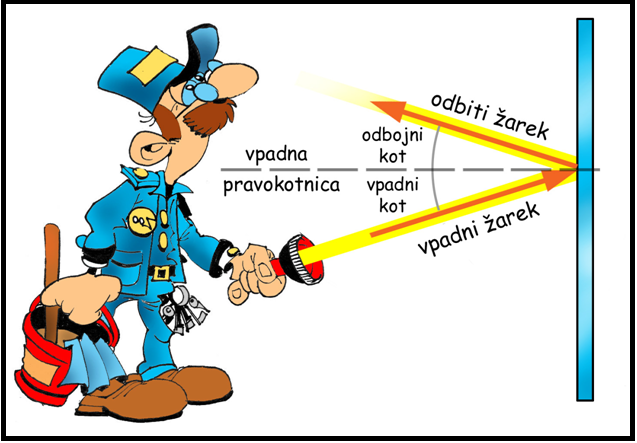 Meritev skenirano, poslikano ali v kakršnikoli 
drugi obliki (glede na zmožnosti) pošljite na: 
klemen.leban@os-franaerjavca.si


    Ne zavrzite izdelane optične reže, saj jo boste potrebovali v nadaljevanju izvajanja tehničnega dne.